Применение кругов Эйлера для развития познавательных  способностей  детей  старшего дошкольного возраста. (из опыта работы)
Автор: Шорникова Галина Владимировна
                                        воспитатель высшей квалификационной категории                              МБДОУ «Детский сад №30 «Солнышко»
                                                                г.Вязники, Владимирская обл.
Автор технологии – Леонард Эйлер 
(швейцарский математик и механик  18 века)
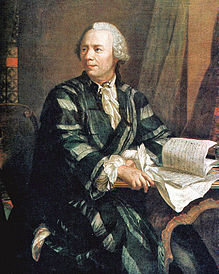 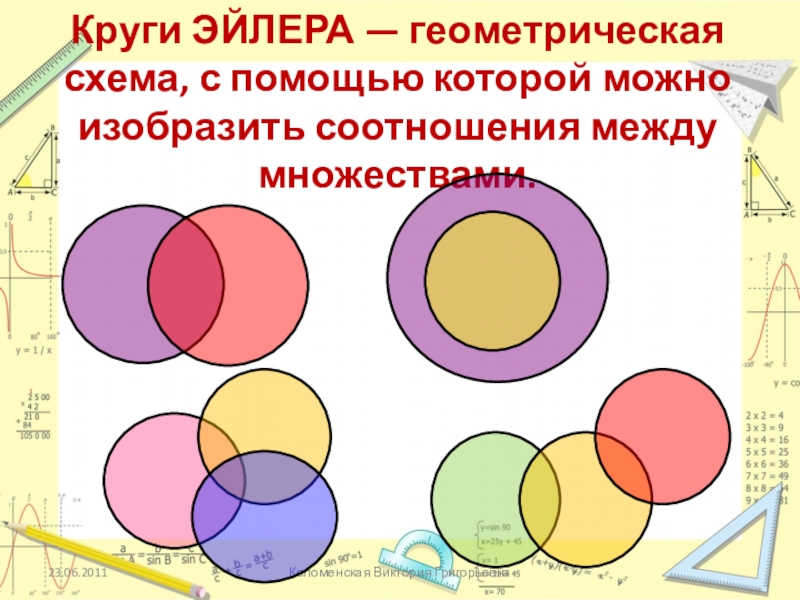 Задачи использования кругов Эйлера в работе с детьми
Формировать представление о математических понятиях.
Развивать логическое мышление
Развивать представление о множестве, операции над множествами
                 (сравнение, классификация)
Развивать умения выявлять свойства в объектах, называть их, адекватно обозначать их отсутствие, обобщать объекты по их свойствам (по одному, двум, трём), объяснять сходства и различия объектов, обосновывать свои рассуждения.
Развивать психические функции, связанные с речевой деятельностью.
Воспитывать самостоятельность, инициативу, настойчивость в достижении цели, преодолении трудностей.
Моделирование может служить средством и программой анализа и фиксации закономерных свойств и отношений объекта или явления.
Овладение приемом сравнительного описания происходит, когда дети научатся свободно оперировать моделью описания отдельных предметов или явлений. При этом символы описания ( пиктограммы) выкладываются каждой подгруппой в свой круг. Затем в пересечении кругов (кругов Эйлера)выделяются одинаковые признаки предметов. Дети сравнивают предметы, определяя сначала их сходство, а затем различия.
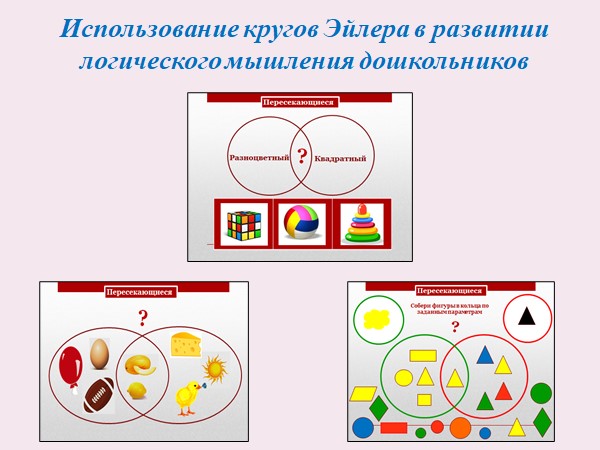 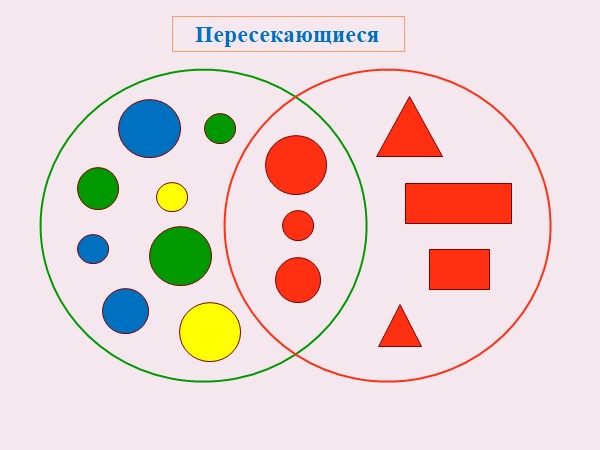 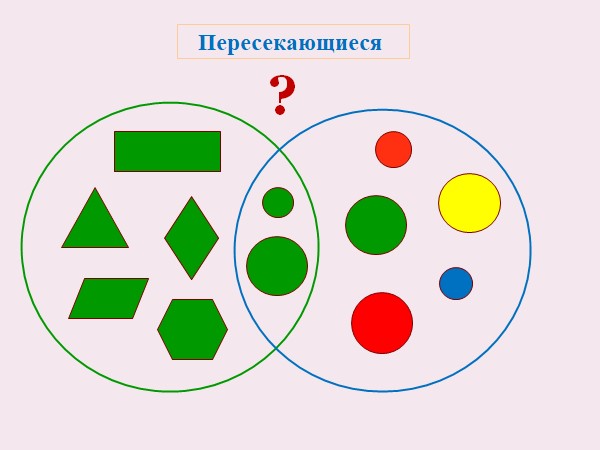 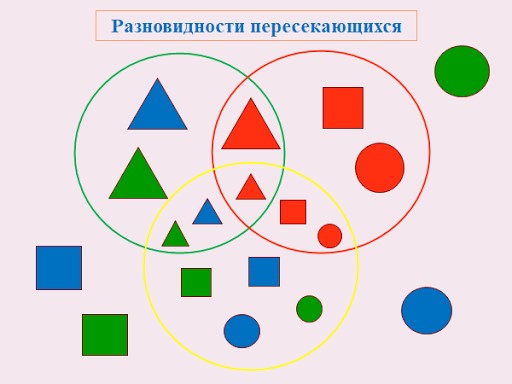 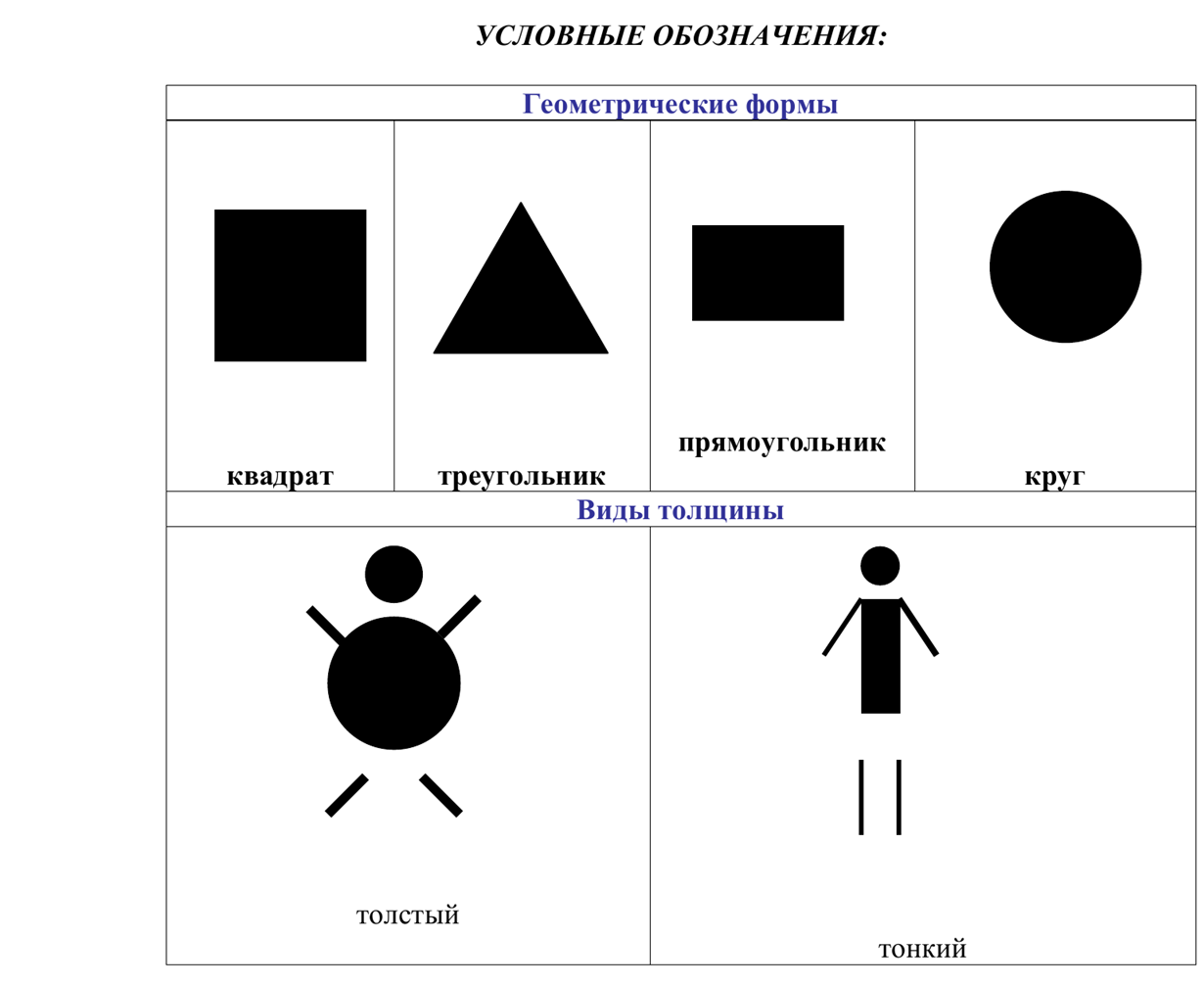 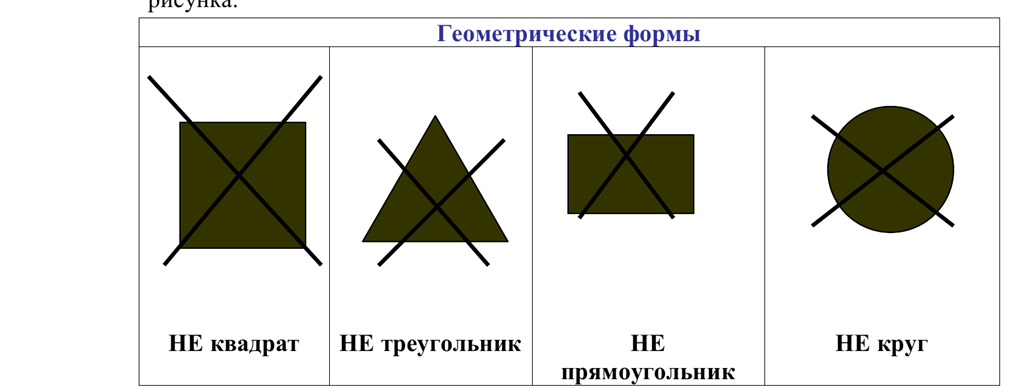 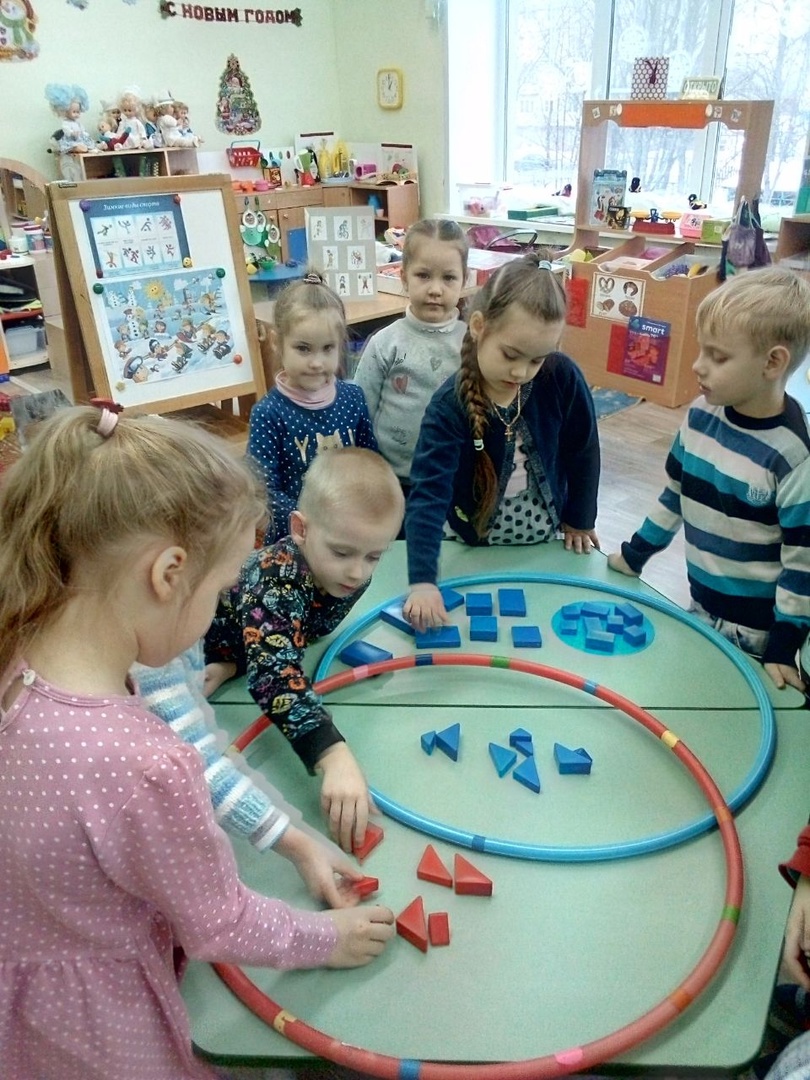 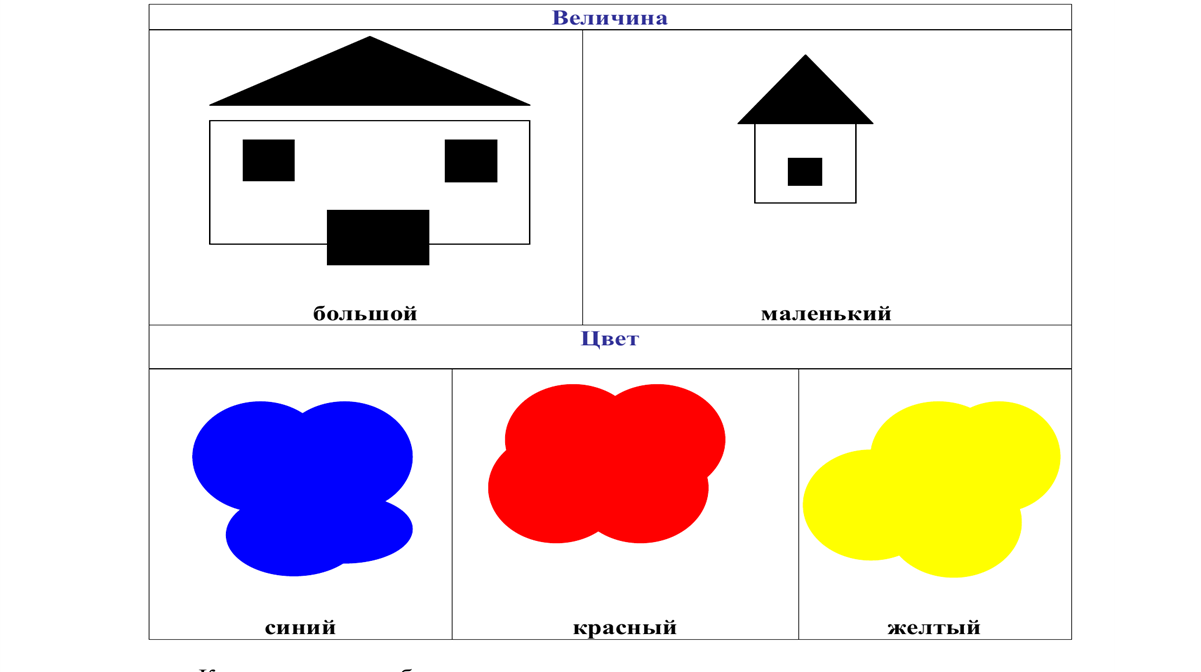 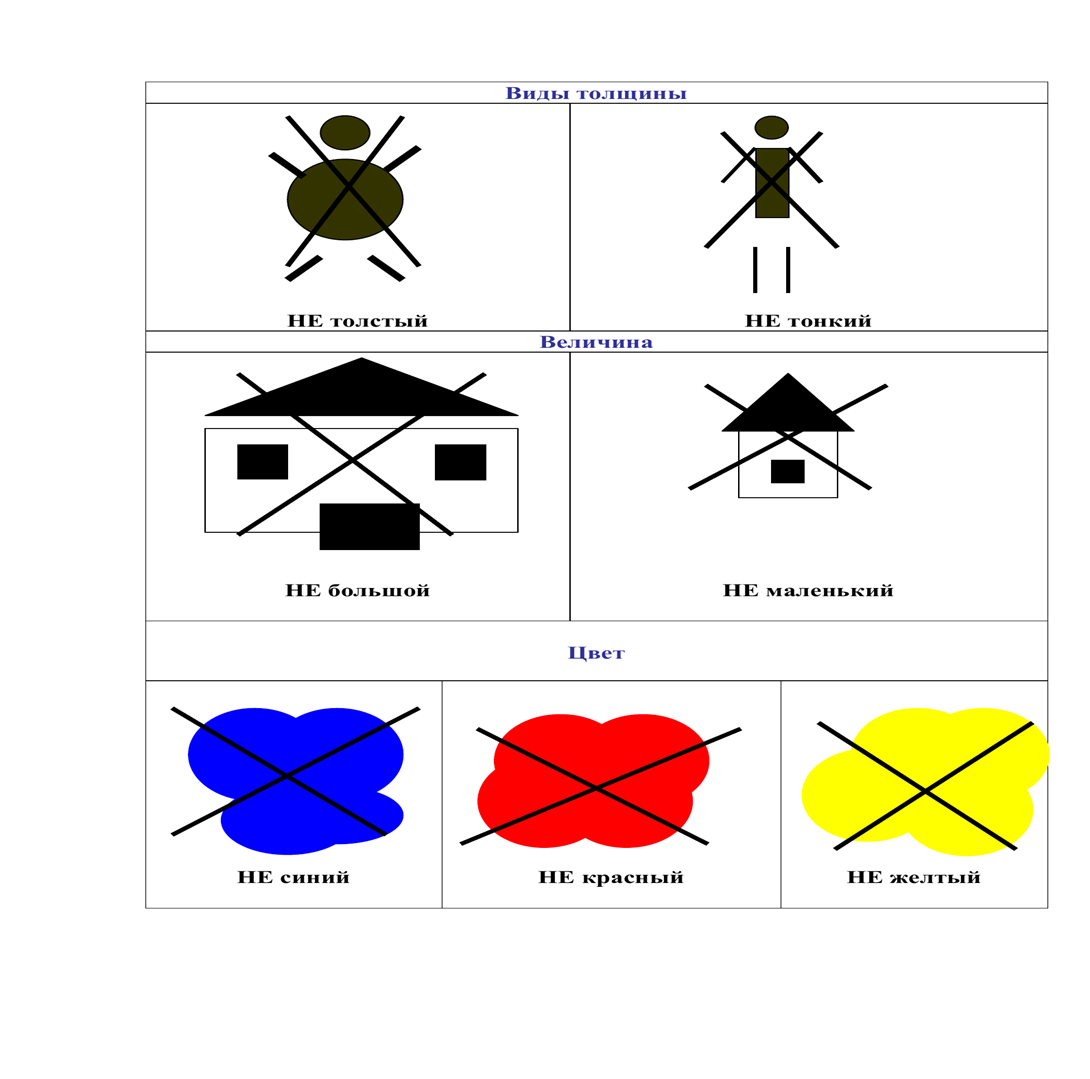 Использование кругов Эйлера в речевом развитии
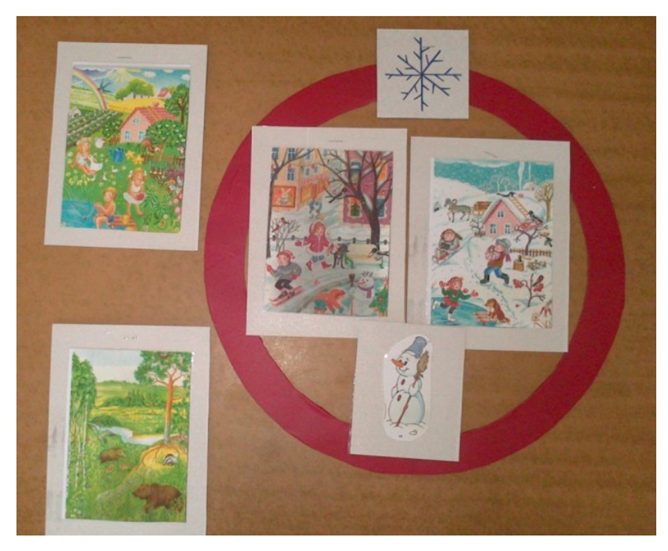 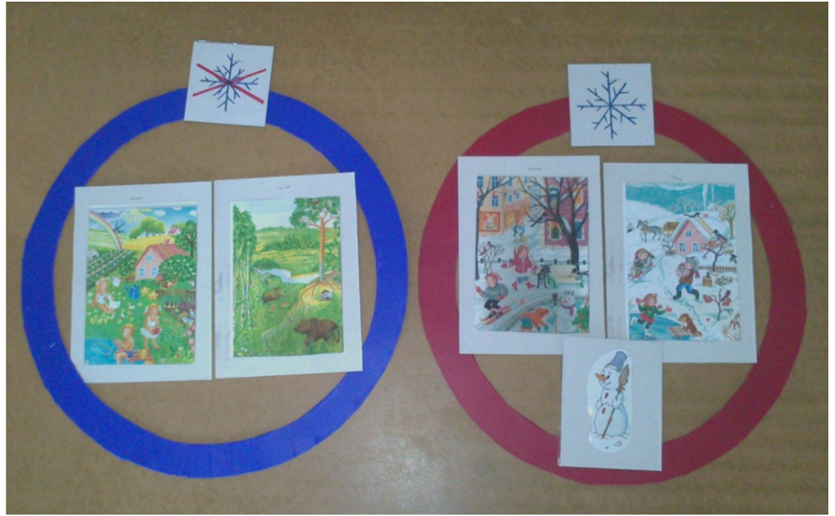 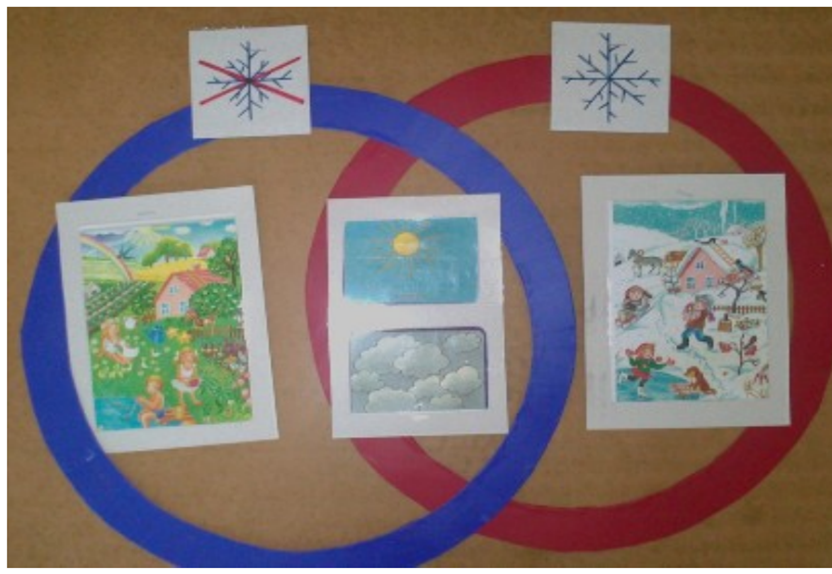 Когда какие – либо объекты входят и в первое множество, и во второе – круги будут пересекаться, и упомянутые объекты будут лежать в пересечении кругов. Это возможно, например, если в первое множество входят все желтые предметы, а во второе – все фрукты. Тогда в пересечении будут находиться бананы, желтые яблоки, ананас , т.е. все фрукты желтого цвета
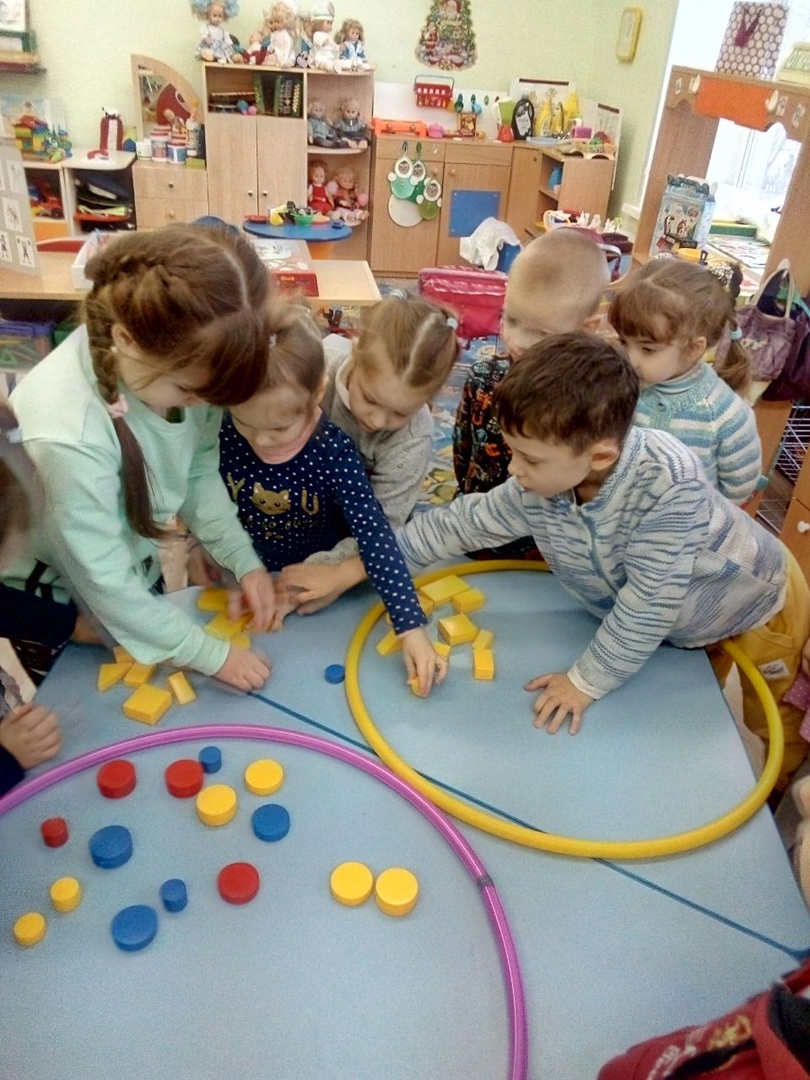 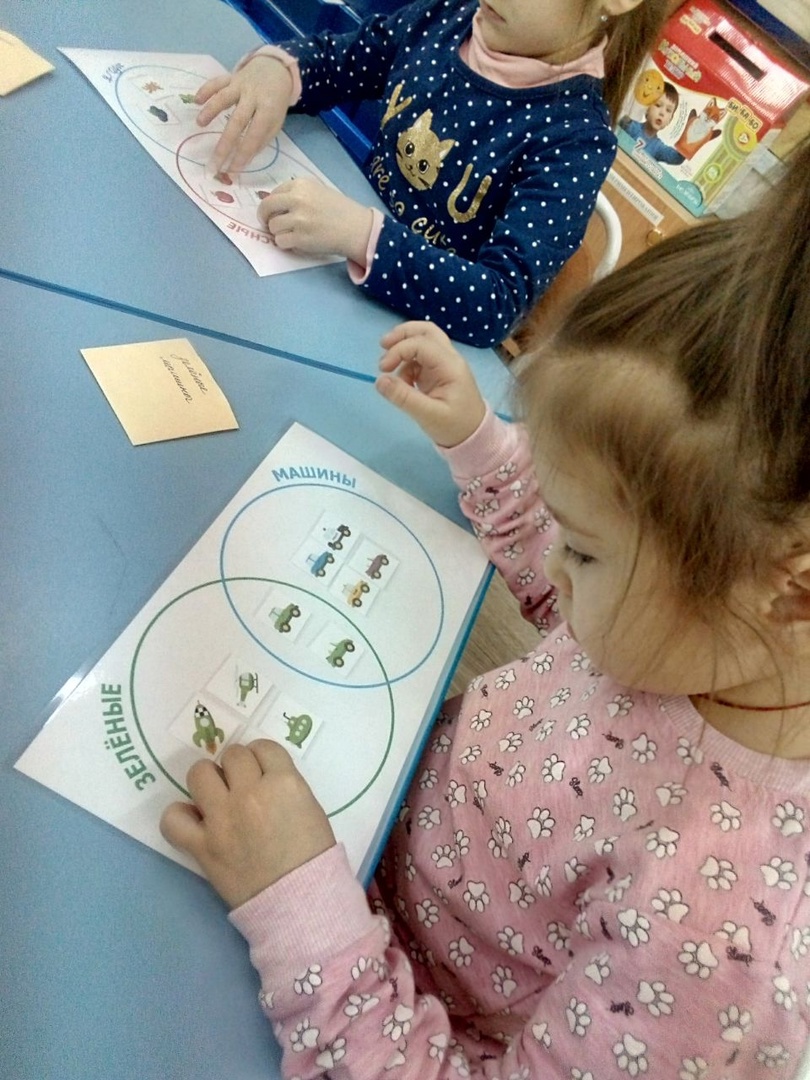 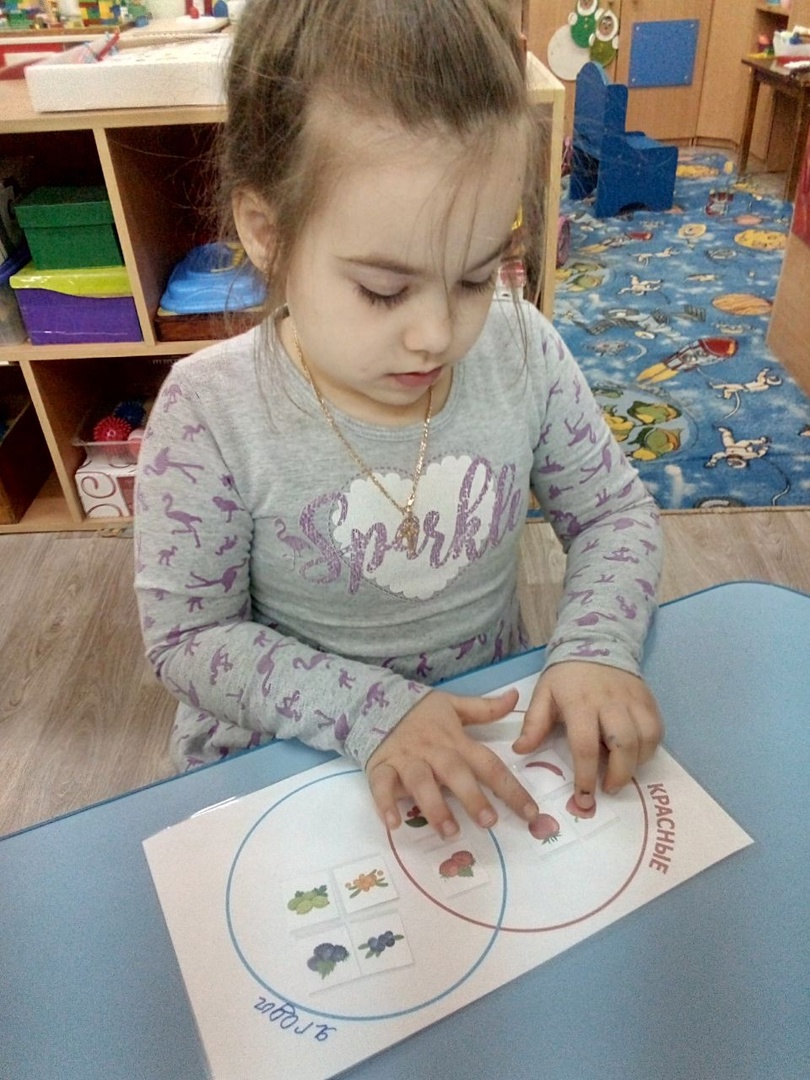 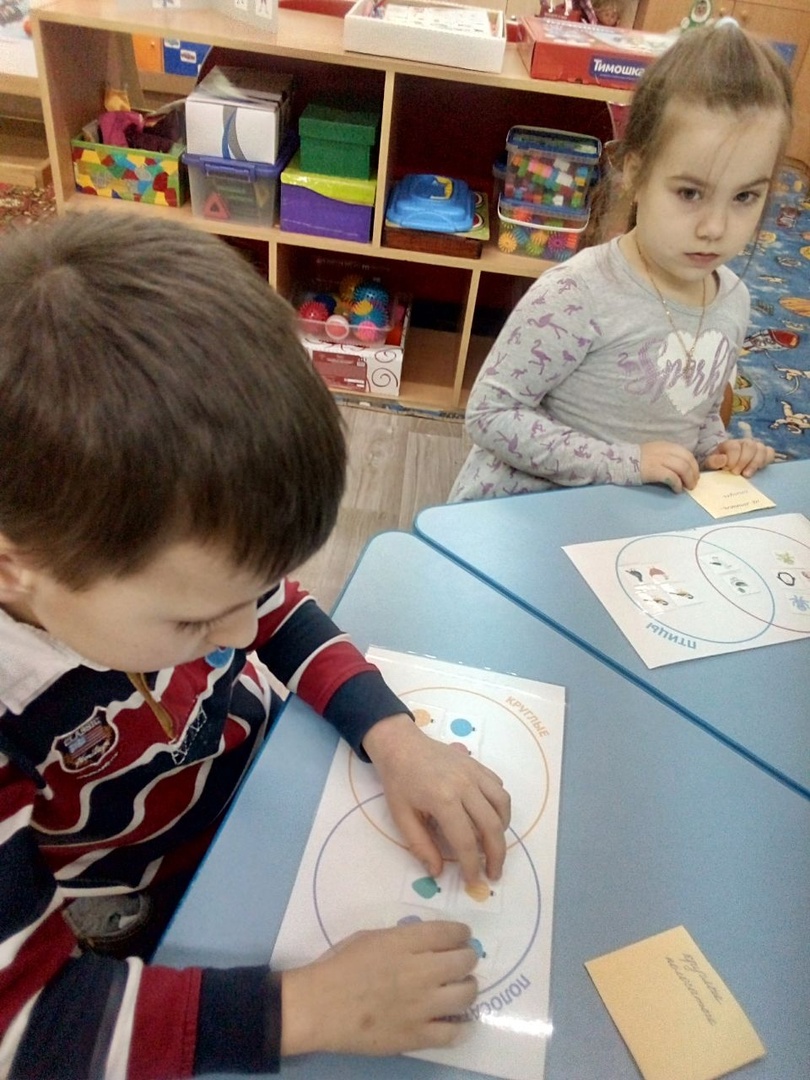 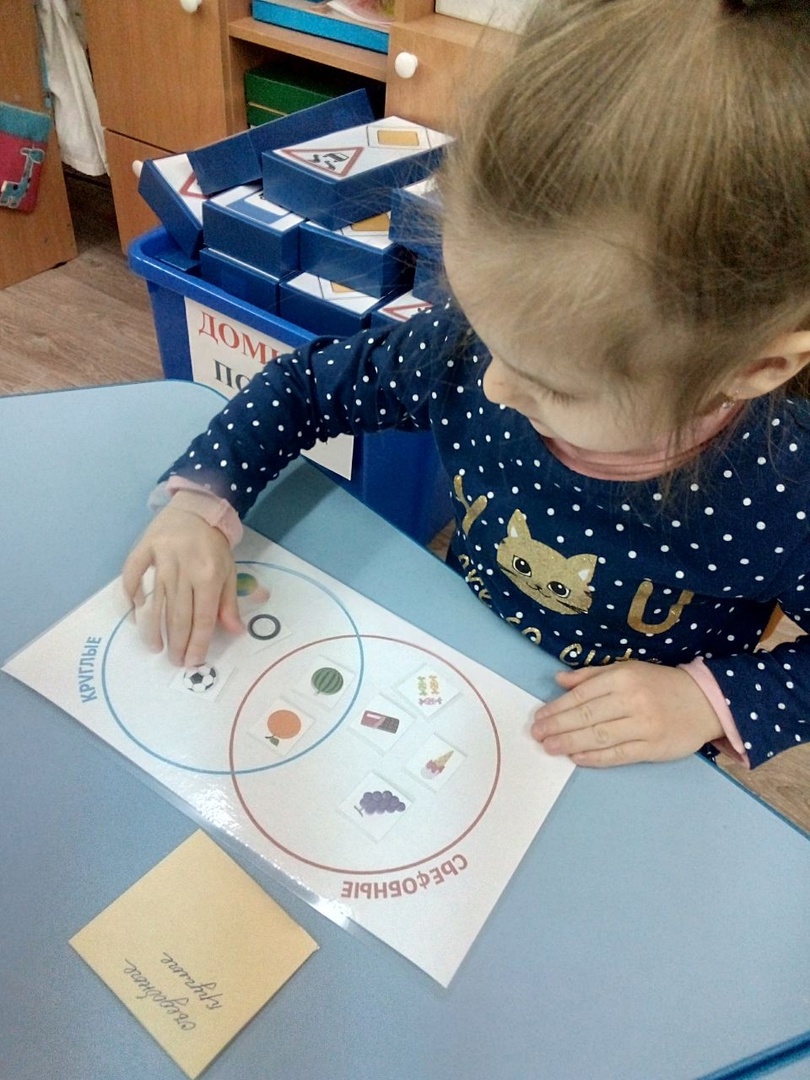 Когда все объекты первого множества входят и во второе множество, то модель будет представлять собой  вложенные круги. Так ситуация возможна, если, например, большой круг представляет собой всех животных, а маленький – домашних животных.
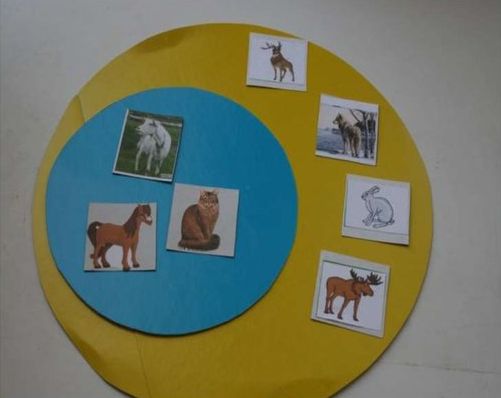 Использование кругов Эйлера в познавательном развитии
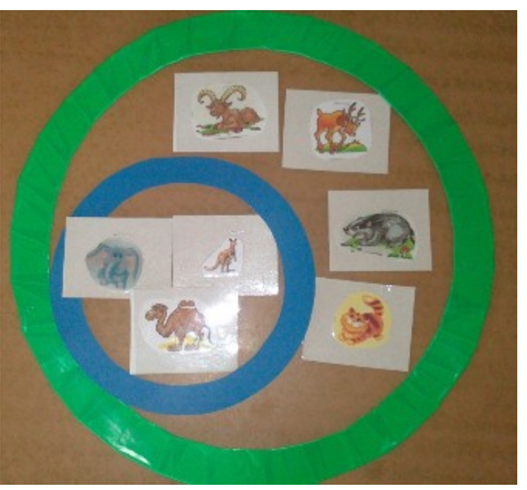 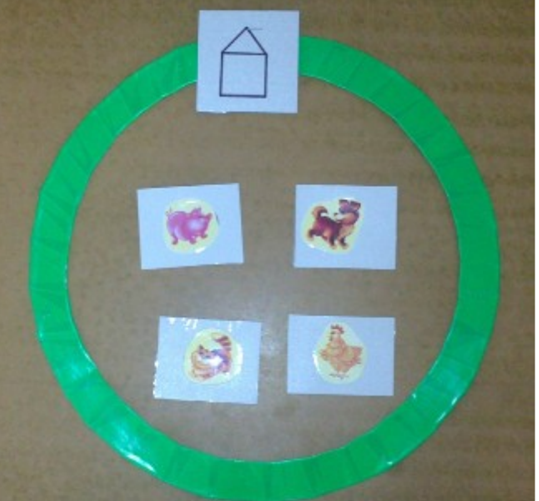 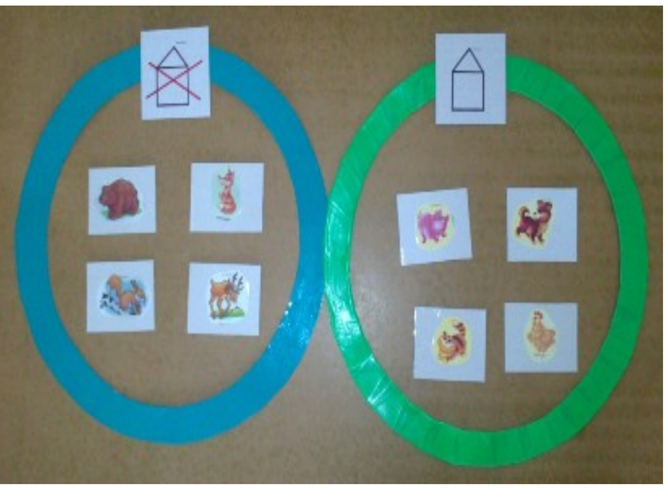 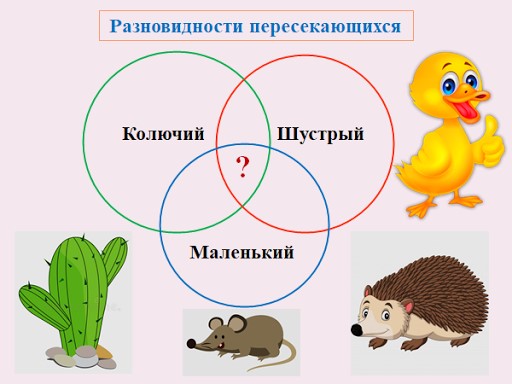 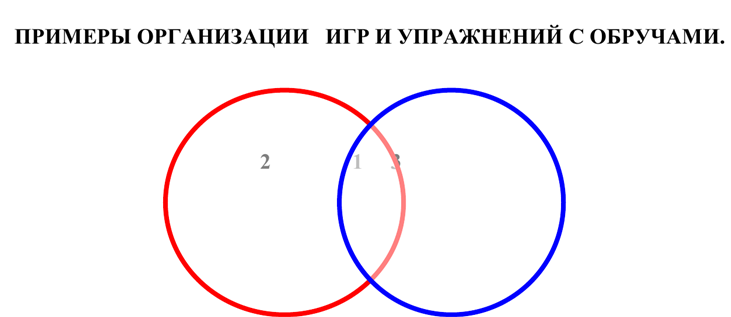 2- зимующие птицы; 3 – перелетные птицы; 1 – оседлые.
 2 – окраска животных (коричневая); 3- дикие животные; 1 – дикие и окраска животных (коричневая);
 2 - одежда для девочек; 3 – одежда для мальчиков; 1 – одежда и для мальчиков и для девочек.
 2 – большие сумки; 3- квадратные сумки; 1 – большие квадратные сумки.
 2 – столовая посуда; 3 – кухонная посуда; 1 – ложка.
 2 – игрушки для девочек; 3 – игрушки для мальчиков; 1 – игрушки,
которыми играют и мальчики и девочки;
 2 – стеклянная посуда; 3 – деревянная посуда; 1 – кружка.
 2 - домашние животные; 3 – большие животные; 1 – большие домашние животные;
 2 – дикие животные; 3 – маленькие животные; 1 – дикие, маленькие животные;
 2 – инструменты для врача; 3 – инструменты для портного; 1 – инструменты которыми пользуются и врач и портной;
 2 - большие куклы; 3– куклы в синем платье; 1 –большая кукла в синем платье;
 2 – игрушки состоящие из нескольких частей (машина, кукла и т.д.); 3 – игрушки из дерева (кубик); 1 – деревянная игрушка состоящая из нескольких частей (пирамидка, матрешка и т.д.).
Используя в работе с детьми данную технологию, мы способствуем развитию у них умений анализировать объекты с целью выделения признаков, осуществлять анализ и синтез, то есть составлять целое из частей, в том числе самостоятельно достраивая множества недостающими компонентами, умений сравнивать и классифицировать, обобщать, делать выводы и умозаключения, строить логические цепочки, рассуждать, которые необходимы ребенку при подготовке к обучению в школе.
СПАСИБО 
ЗА 
ВНИМАНИЕ!